Module 2: Money Management
July 16, 2019
Doug Kramer
Brief Bio
Social Studies teacher at Herricks High School, in New Hyde Park, NY since 2001.
Before teaching I was Vice President of Portfolio Acquisitions and Regional Manager for Arbor Commercial Mortgage.
2017 Alfred P. Sloan Foundation Teacher Champion Award 
Gold Star Teacher Award from the Financial Literacy Certification Program (2009 -2018)
Helped develop the Career and Financial Management Resource Guide for the NYS Career and Management Curriculum Framework.
Co-Advisor of Euro Challenge and Fed Challenge Economic Competition Teams 
Presenter at the 56th Annual Financial Literacy and Economic Education Conference
www.councilforeconed.org
2
Key Ideas
Understanding what money is.
Money’s role in our economy.
Benefits of money (the obvious is not always obvious).
The role of the financial industry.
Banking
Checking Accounts
Savings Accounts

	Note: Shaded pictures have links
www.councilforeconed.org
3
What is Money?
Answer: Anything we use to buy and sell goods and services with. However…
To be money (if you ask a banker or economist) it must be a:
Medium of Exchange
Unit of Account
Store of Value
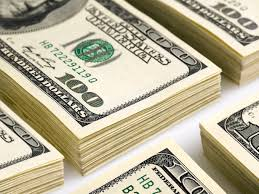 www.councilforeconed.org
4
What is Money?
Medium of Exchange: Facilitates the sale/purchase [exchange] of goods and services between parties. Must have a standard value.
i.e. currency

Different than Barter
Why Money? {Philadelphia Fed}
Easier than Coincidence of Wants
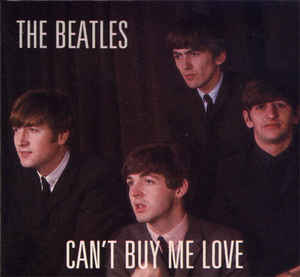 5
www.councilforeconed.org
What is Money?
Unit of Account: Measurement of value, can be used to value goods and services, record debts, etc.
Quantifies value 
i.e. How much does that cost?
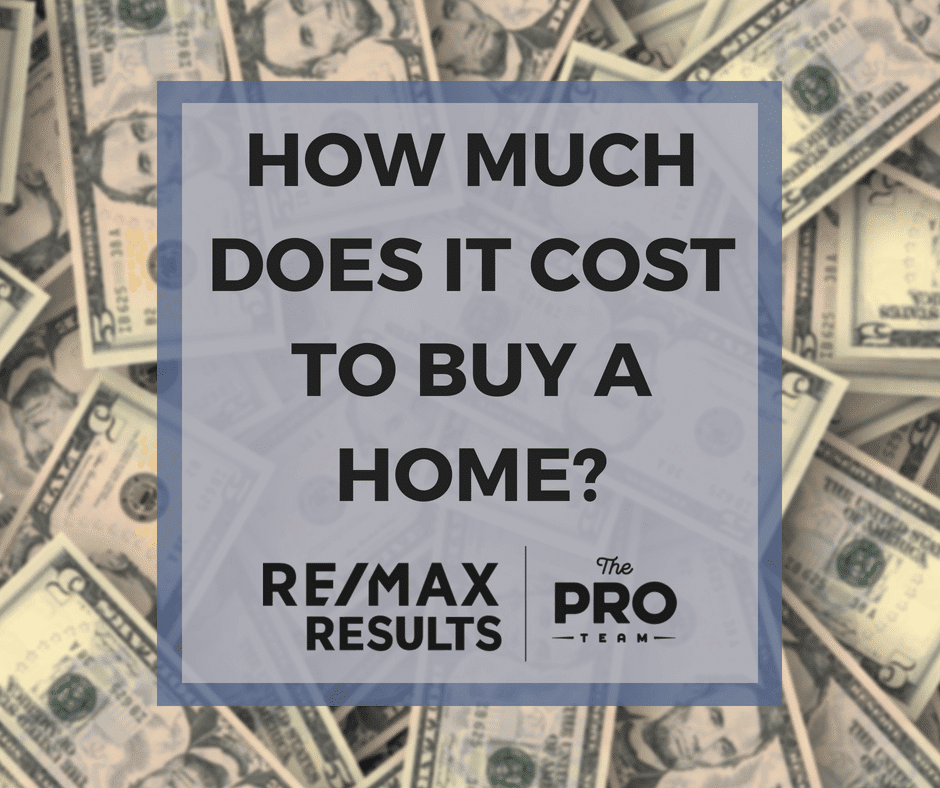 www.councilforeconed.org
6
What is Money?
Store of Value: When an asset can be saved, retrieved, exchanged at a later time and be predictably useful when retrieved.
i.e. It retains its purchasing power in the future.
Vs Speculation
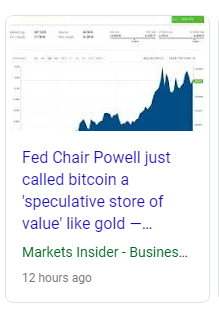 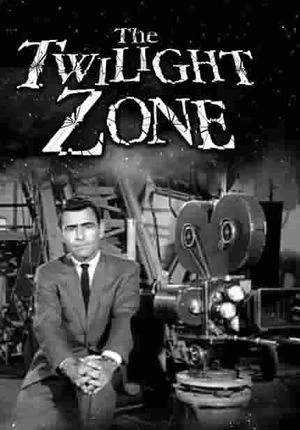 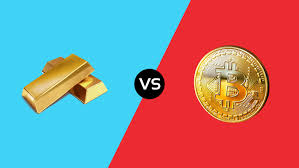 www.councilforeconed.org
7
Financial Service Providers
The Federal Reserve Bank [aka The FED]
The US’s central bank. The Fed’s main functions are:
Monetary Policy [interest rates]
Supervising and Regulating US Financial Institutions
Payment & Settlement Systems
Check Clearing
Fed Wire
Brief Fed Videos of Each Function
Overview of What it Does (better)
Lesson Kit
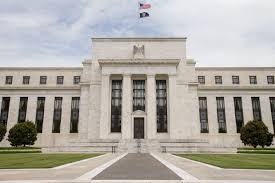 www.councilforeconed.org
8
Financial Service Providers
Inside the Fed [The Federal Reserve Bank]
 
What are the three major responsibilities of the Federal Reserve Bank?
 														
 														
 														
What happens to counterfeit bills? 																												
What happens to bills that are worn out? 																			
What role did the Fed play after Hurricane Andrew?
www.councilforeconed.org
9
Financial Service Providers
Inside the Fed [The Federal Reserve Bank]

Monetary Policy: 
“…basically it means trying to keep 		  stable to avoid 			.”
“…as the country’s central bank, the Fed manages monetary policy, meaning it actually changes the size of the nation’s   			  			 .”

What happens when interest rates rise too much? 																																																										

Note: I would skip the part about bank examining
www.councilforeconed.org
10
Financial Service Providers
Monetary Policy
Fed’s mandate is to:
maximize employment [unemployment rate]
maintain stable prices [inflation rate]
maintain moderate long term interest rates [Fed Funds Rate]

It does this by adjusting the money [hence the name monetary policy] supply.

Note: The Fed creates money, the US Mint [under the treasury] makes our currency.  Simple, short videos of a mint in action.
11
www.councilforeconed.org
Financial Service Providers
Banks
Financial intermediaries of the economy. Take deposits (surplus of money) and lend to borrowers (deficit of money). They make a profit by charging for services at a higher rate than paid out for deposits.

Services:
Checking
ATM’s
Cashier Checks
Saving
Loans
Credit Cards
Safe Deposit Boxes
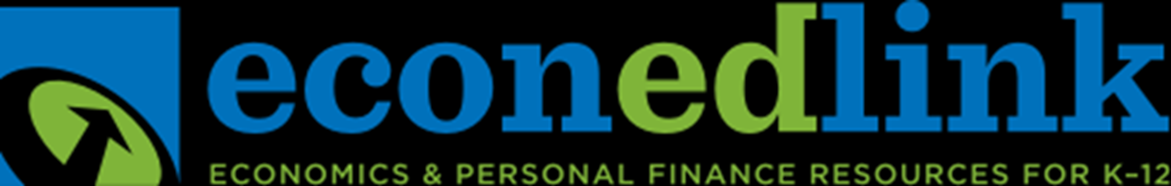 www.councilforeconed.org
12
Financial Service Providers
Banks

Checking Accounts
Manual vs Electronic
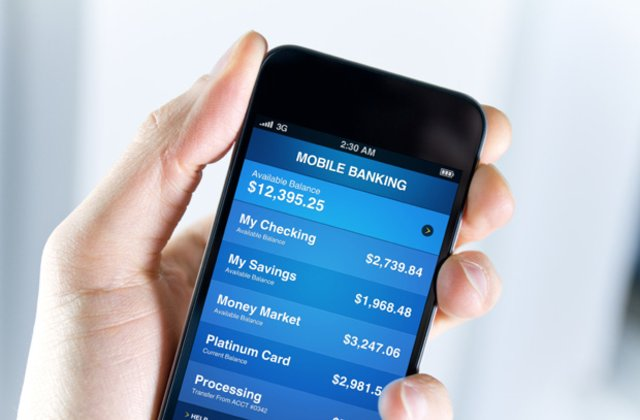 www.councilforeconed.org
13
Financial Service Providers
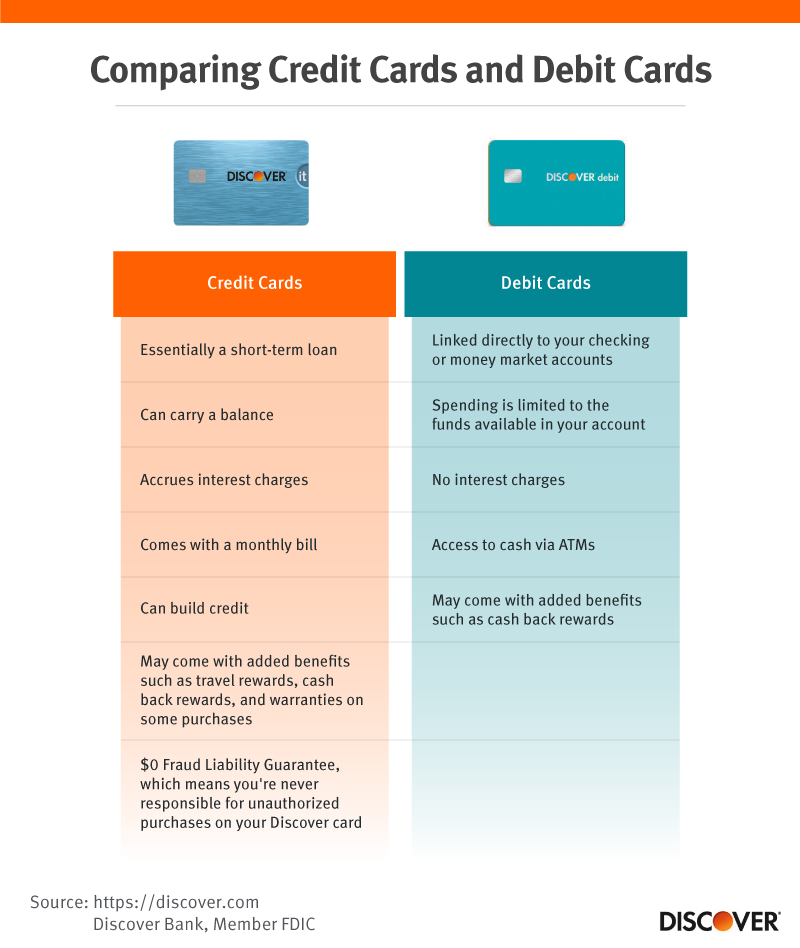 Banks
Checking Accounts
Debit card vs ATM card 
Debit / ATM vs Credit
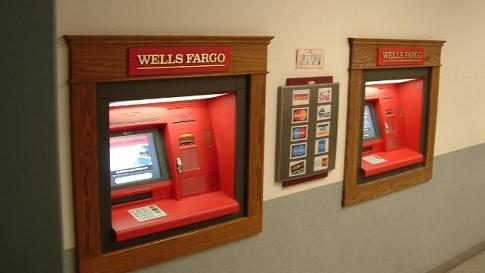 www.councilforeconed.org
14
Financial Service Providers
Banks

Checking Accounts
Overdraft
Fees
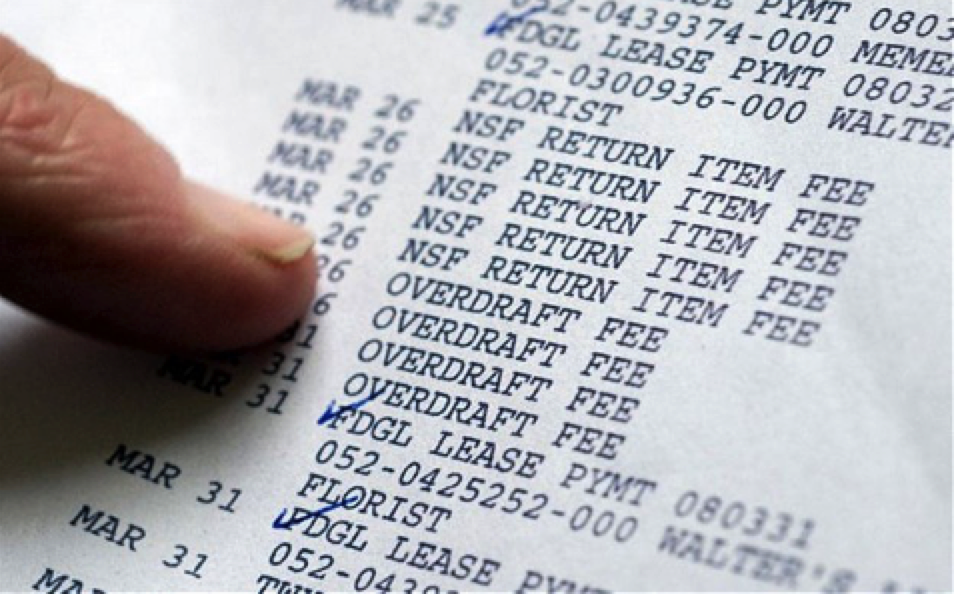 www.councilforeconed.org
15
Financial Service Providers
Banks
Checking Accounts

How do I maintain records?
Balancing a checkbook
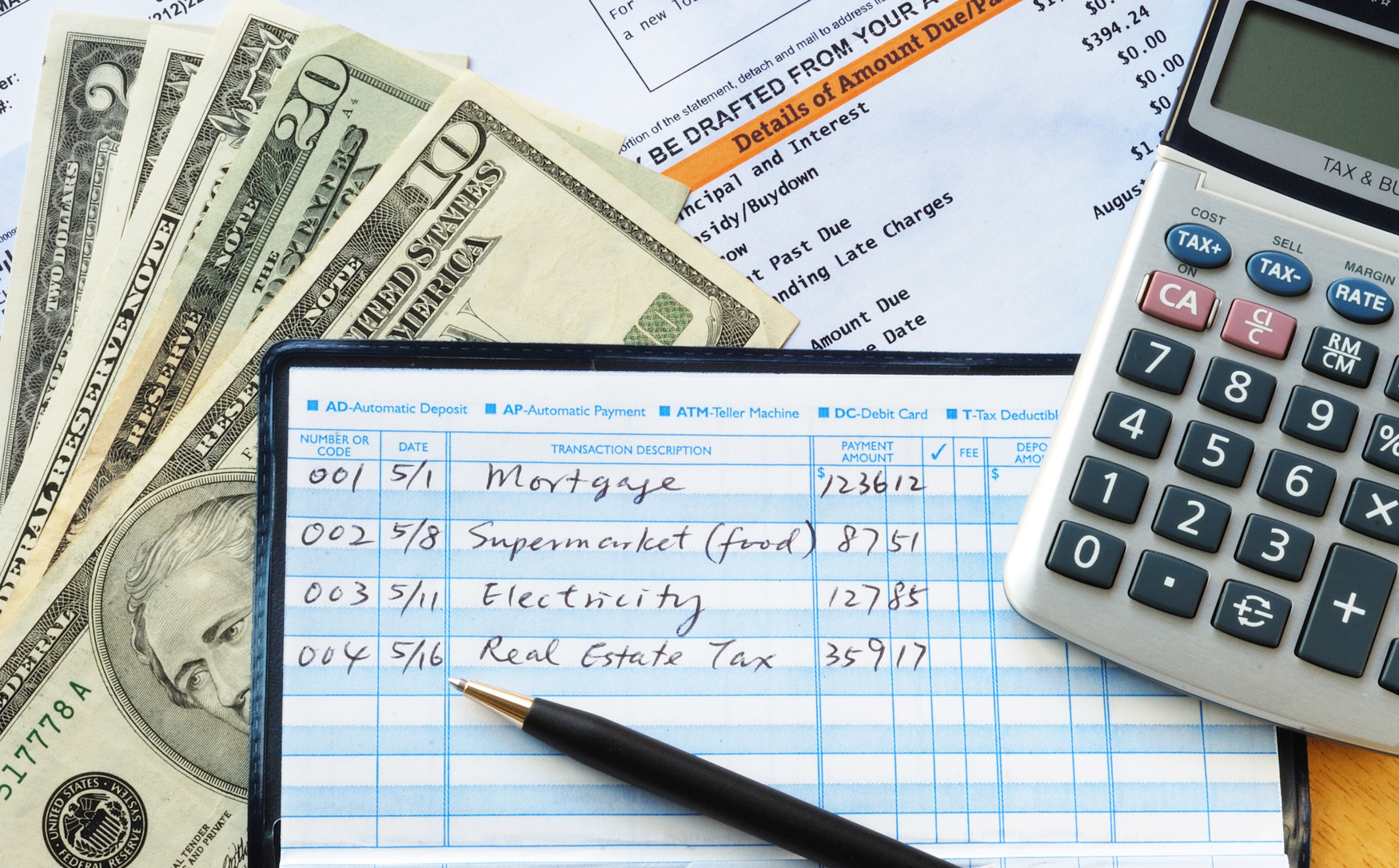 www.councilforeconed.org
16
Financial Service Providers
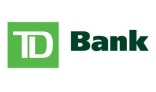 Banks
Lesson Ideas

Checking Accounts
How do I maintain records?
Balancing a checkbook
www.councilforeconed.org
17
Financial Service Providers
Banks
Lesson Ideas



Checking Accounts
Comparing services
Understanding debit cards
Balancing a checkbook
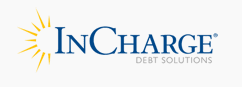 www.councilforeconed.org
18
Financial Service Providers
Banks
Savings Accounts
Why?
Emergency Fund
Temporary home
Emergency Fund Requirements
Safe

Liquid
Interest
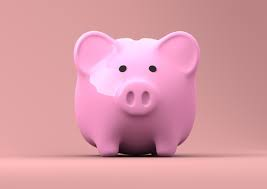 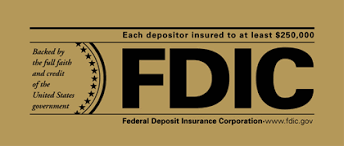 www.councilforeconed.org
19
Financial Service Providers
Banks
Savings Accounts
Types
Passbook
Basic Savings
Money Market
CD’s
Risk vs Reward
Interest
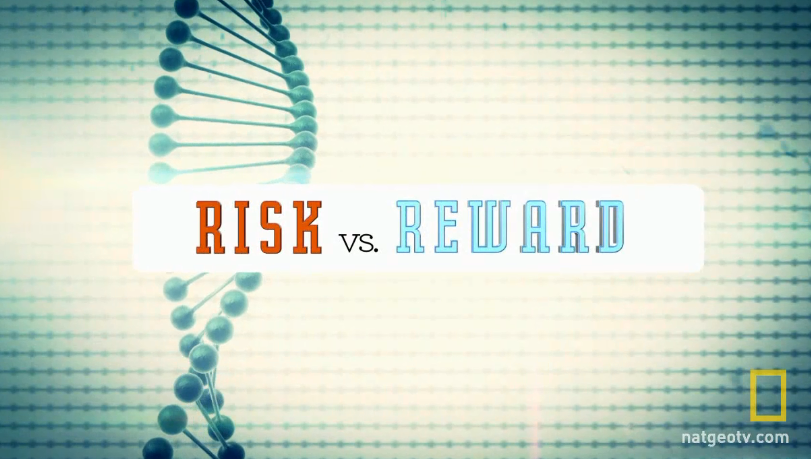 www.councilforeconed.org
20
Resources
www.econedlink.org
https://www.chicagofed.org/education/econ-classroom/what-we-do-lesson-plan-kit
https://www.philadelphiafed.org/-/media/education/teachers/lesson-plans/MoneyGrades6-8.pdf
https://www.incharge.org/financial-literacy/resources-for-teachers/high-school/
http://wowzone.tdbank.com/wowzone/lessons/Gr9-12Lesson2.pdf
www.councilforeconed.org
21
Thank you!
If you have any questions, feel free to contact me @

Dougkramer1@gmail.com
www.councilforeconed.org
22